maintenance serviceOne-pager
BU Lighting Solutions & Services 
September 2024
Contact:
Magnus Froehlecke | Product Manager Services
+49 151 2817 0654 - magnus.froehlecke@trilux.com
Maintenance service	... always the best light!
The challenge

Increasingly complex lighting solutions
More intelligent lighting management systems
Many customized solutions
Changing customer needs

 Maintenance service
Service catalog

Luminaires
Visual inspection
Replacement of components
Luminous intensity measurement
HCL 
Adjustments
LMS
Integration of new luminaires
Repositioning of sensors
Changing the set-up, scene, etc.
Software updates
System Back-up & System Check-up
Cloud 
Introduction
System check-up
Documentation
Maintenance report
Customer benefits

Sustainability & longevity of the lighting
Always up-to-date lighting management system
Simple and cost-effective customization of the LMS
One contact person for coordination & implementation
Transparent costs thanks to fixed prices
Reduced use of own resources
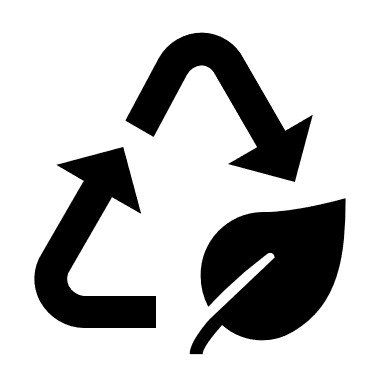 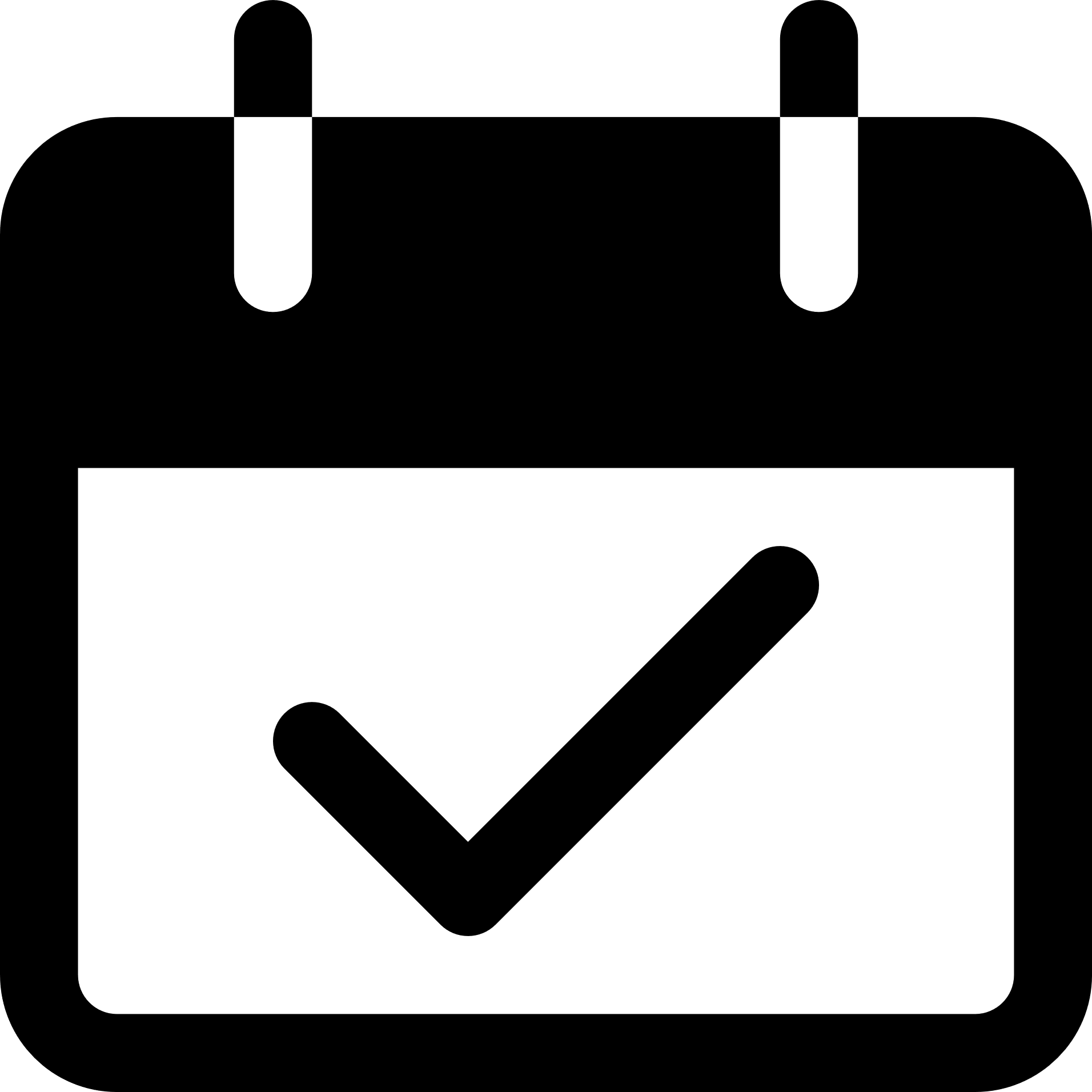 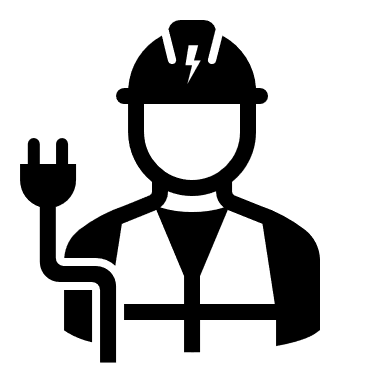 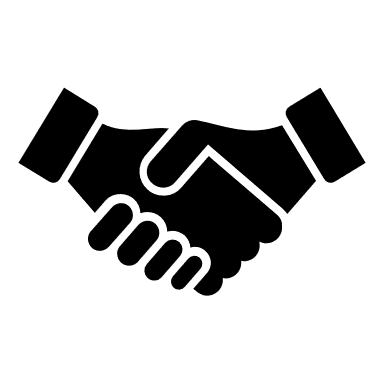 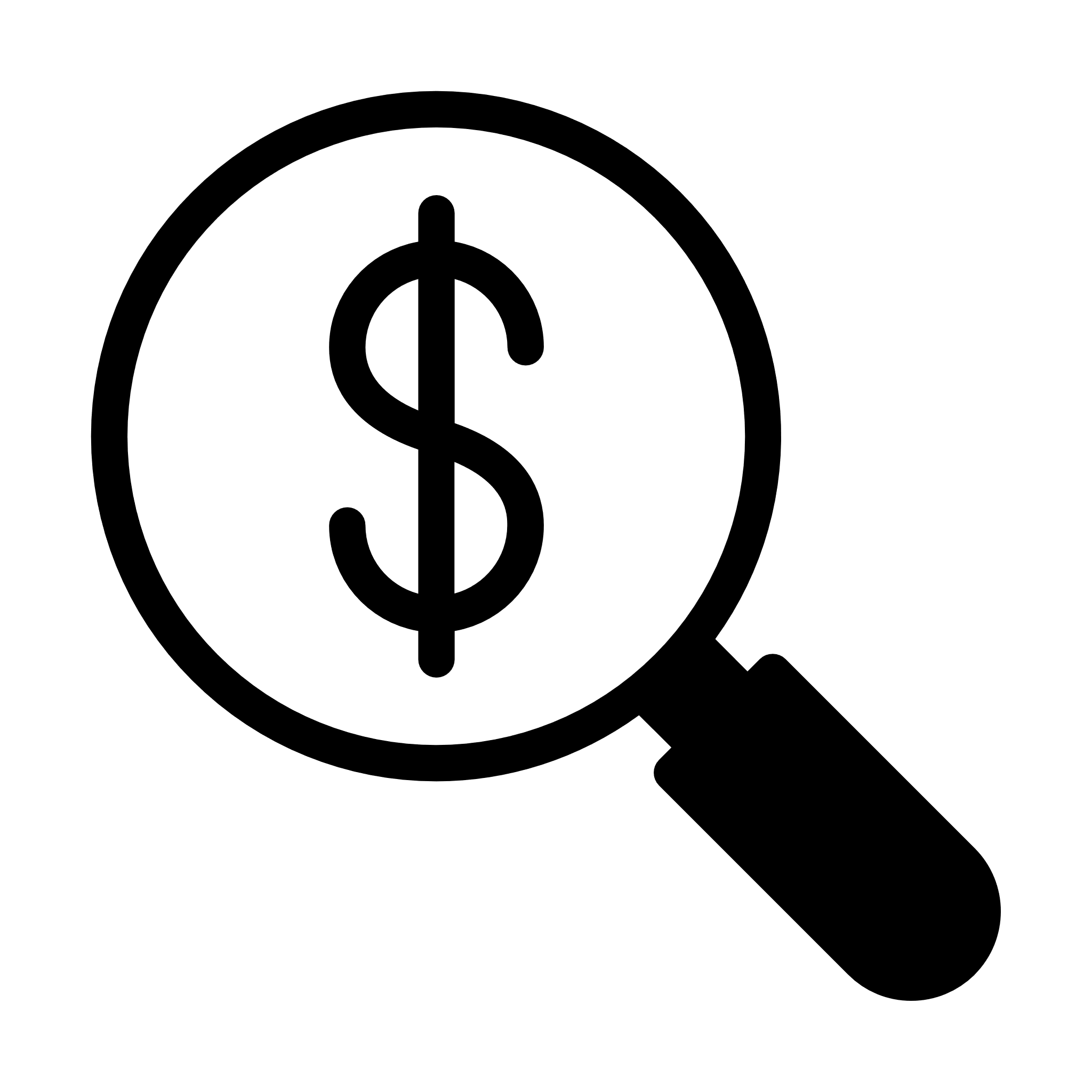 €
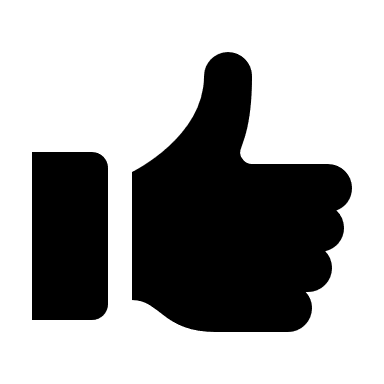